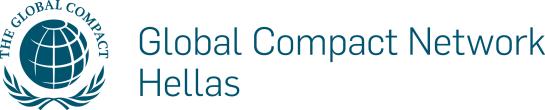 Dimitris Papadopoulos
October 2012
GCLN Meeting 
Belgrade - Serbia
1
1st SEE Training & Sharing Forum
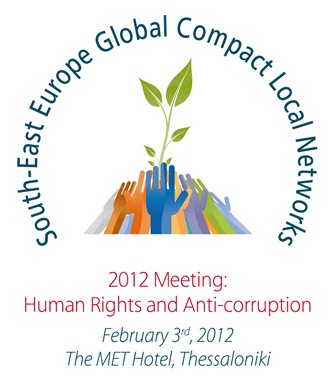 Objectives: 
To analyse in depth the 10 principles
To identify common challenges and how these are best addressed
To exchange views, ideas and best practices
To explore possibilities of collaboration in other areas
2
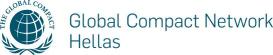 1st SEE Training & Sharing Forum Conference
Title: South-East Europe Global Compact Local Networks 2012 Meeting: Human Rights and Anti-corruption
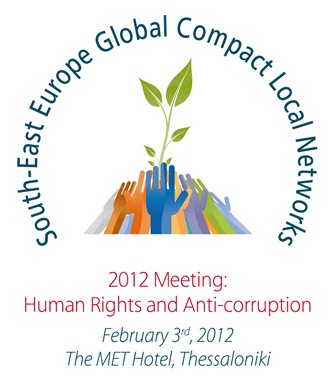 Date: February 3rd. 2012
Place: Thessaloniki - Greece
Objective: To promote the respect for Human Rights and enhance the Fight Against Corruption.
Participation: More than 90 business executives and organizations
Support: UN Global Compact and other organisations,
3
1st SEE Training & Sharing Forum Conference
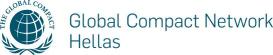 HUMAN RIGHTS
ANTI-CORRUPTION
RIO+20

Main Speakers:
Dimitris Vlassis, Chief, Corruption and Economic Crime Branch, United Nations Office on Drugs and Crime (UNODC)
Sune Skadegaard Thorsen, CEO Global CSR
Bérangère Magarinos-Ruchat, Chairperson, Global Compact Network Switzerland
Three thematic topics:
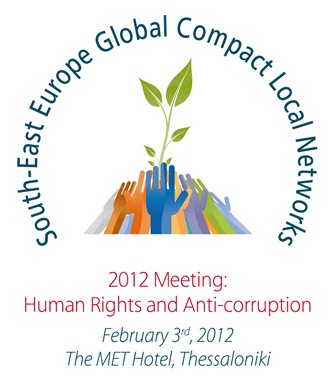 4
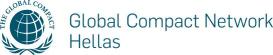 1st SEE Training & Sharing Forum Meeting
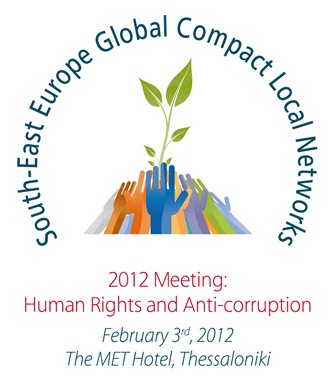 Participants: Networks of Albania, Bulgaria, Greece, Kosovo, Macedonia, Romania and Serbia.
Decisions: 
To exchange any existing tools on GC & CSR
To identify common members
To explore opportunities for common activities
To have regular contacts through teleconferences
To hold an annual meeting in the Training & Sharing format
5
Annual General Meeting
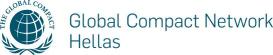 Classification of 10 Principles according to the existing environment
1=High importance  10=Non important
6
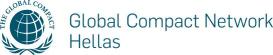 Annual General Meeting
Classification of future actions
7
2012-2013 Plan
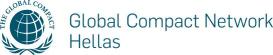 8